Use the unifix cubes and beads to measure these computer parts:
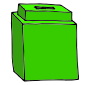 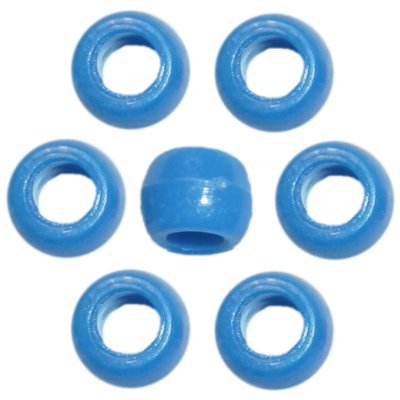 Name:
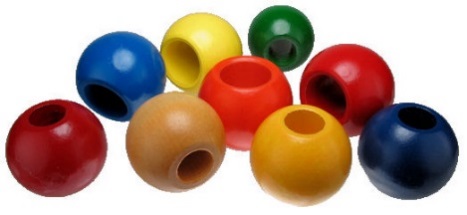 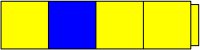 Type one of these words to make each sentence true.shorter, equal, longer
The mouse pad is                      than the keyboard.
The monitor is                    than the keyboard.
The keyboard is                  than spacebar.
The enter key is                  than the mouse pad.
The spacebar is                   than the monitor.
Which part of the computer is the shortest?
Which part of the computer is the longest?